Interactive web documentaries.A case study: iOtok.
Julie Ducasse
Some facts
The use of online videos is continuously increasing: over a billion of hours of video every day on YouTube!

 Documentaries are more and more popular (European Audiovisual Observatory)
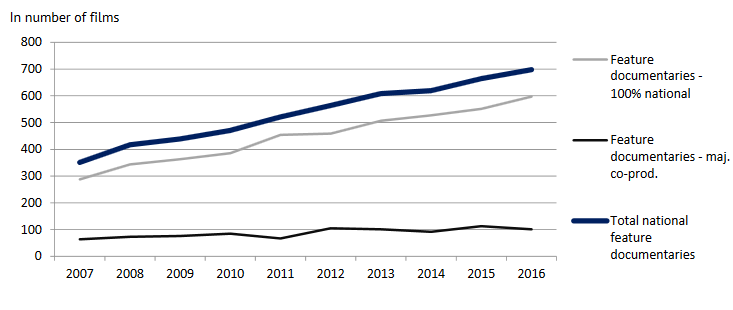 An opportunity for online (and interactive) documentaries
Some facts
Online and interactive documentaries are also getting more and more popular:
Any documentary that uses digital interactive technology to document the “real”
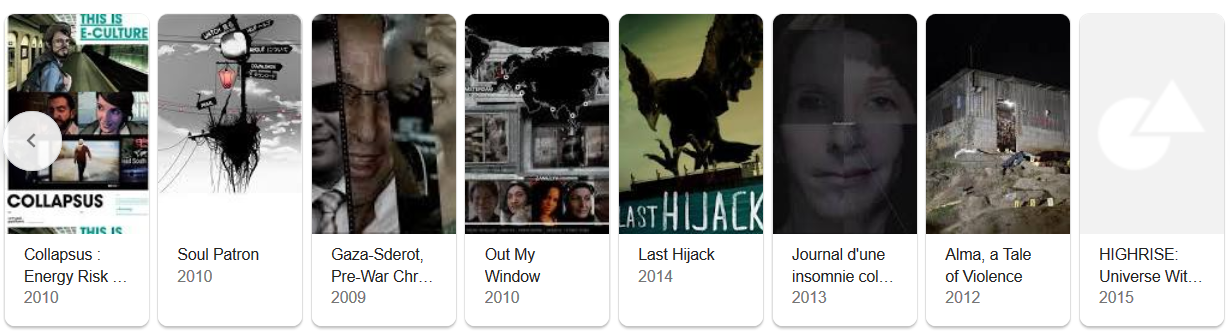 But do interactive documentaries “work”?
One example of a successful documentary
A documentary about the devastating impact of over-fishing (UK, 2009)
 Results from impact study:
  9.3% of the UK population aware of the film (1:510)

 Changes of fish buying/sourcing policies (e.g. Pret A Manger, Marks and Spencer)

 Waitrose announced a positive 15% increase in sustainable fish sales in the four weeks following the film’s release

 Creation of a website that rates restaurants according to their sustainability

 Creation of a new charity that raised $5 million for a no-take marine reserve
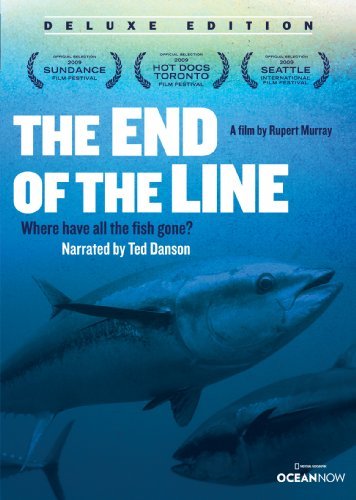 A (interactive) documentary “work” if it achieves some impact
How can web-docs achieve impact?
People are accessing the website
People consume & understand the content
People change their mind and behaviors
People talk about it / build communities
Societal structures change
Social impact(for issues-focused documentaries)
Audience reception
User experience:
- Engagement
- Understanding
- …
Why research on web-docs is important?
People are accessing the website
If we know who is the audience, why/how/when people reach the website, 
we can reach more people.
People consume & understand the content
If we know how people interact with the website, why they leave/stay/return,we can have more people consuming the content.
People change their mind and behaviors / structures change
If we know what makes people change their mind, what motivates them to build communities,we can achieve a greater impact.
How to answer these questions?
People are accessing the website
Number of visits; time of visit; audience demographics; correlations between social media activity and number of visits, etc.
Engagement: number of clicks; time spent on the website, number and frequency of visits per user; use of social media features; emotions
Understanding: questionnaire, interview
People consume & understand the content
People change their mind and behaviors / structures change
Press coverage, petitions, change of public policies, campaigns, etc.
Our methodology: iOtok, a case study
One interactive web-doc & data from real users:

 Users’ logs: all events on the web portal during 14 weeks > 20 000 sessions

 Google Analytics

 Facebook Analytics

 MailChimp (newsletter)

 Online questionnaire (56 users)
iOtok
An interactive web documentary by Miha čelar
The story
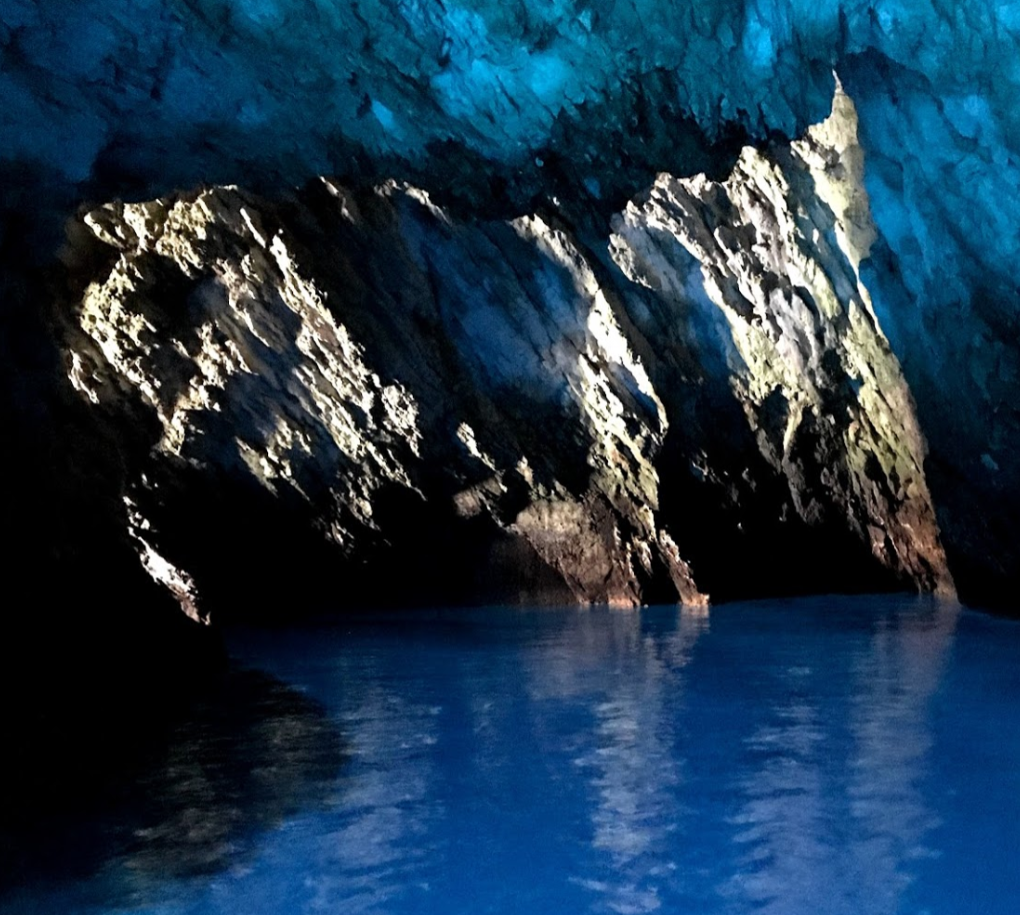 Biševo, a small Croatian island


… with more and more tourists

… and 13 inhabitants only

… and a mayor willing to convert the school into a multimedia center



13 episodes released each Monday for 13 weeks.Each episode = the voice of one inhabitant / one couple
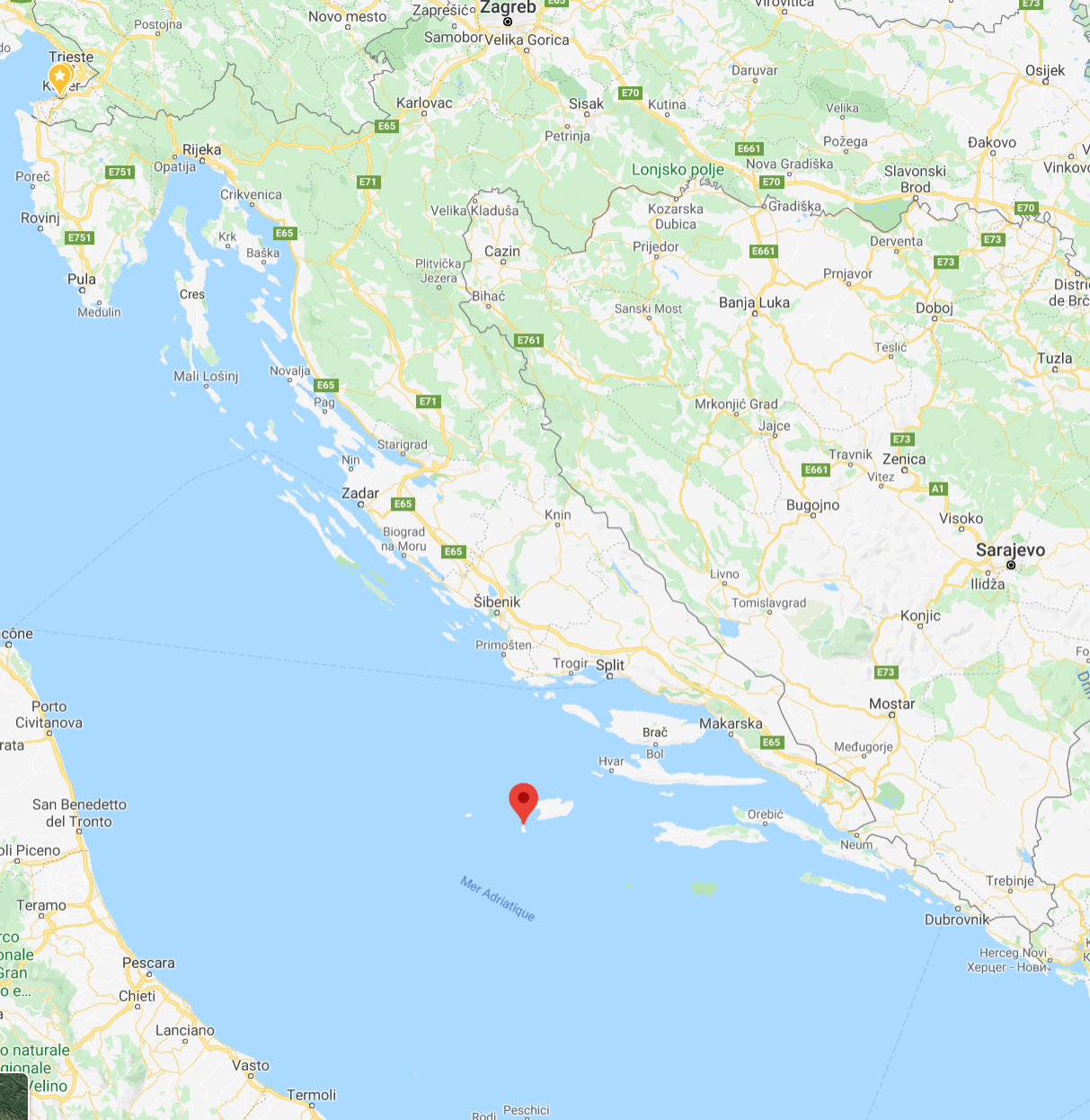 The webportal
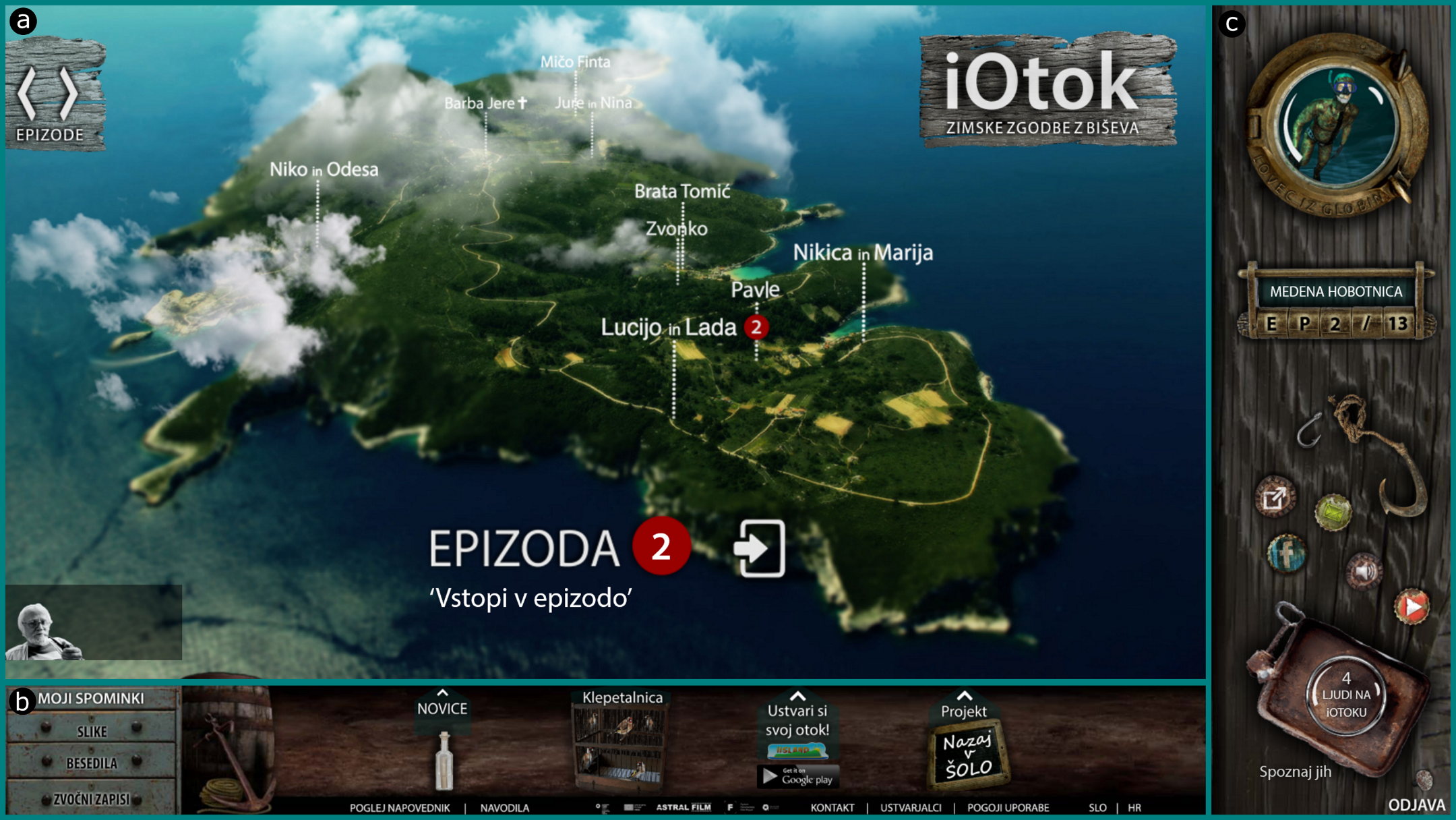 Episode structure
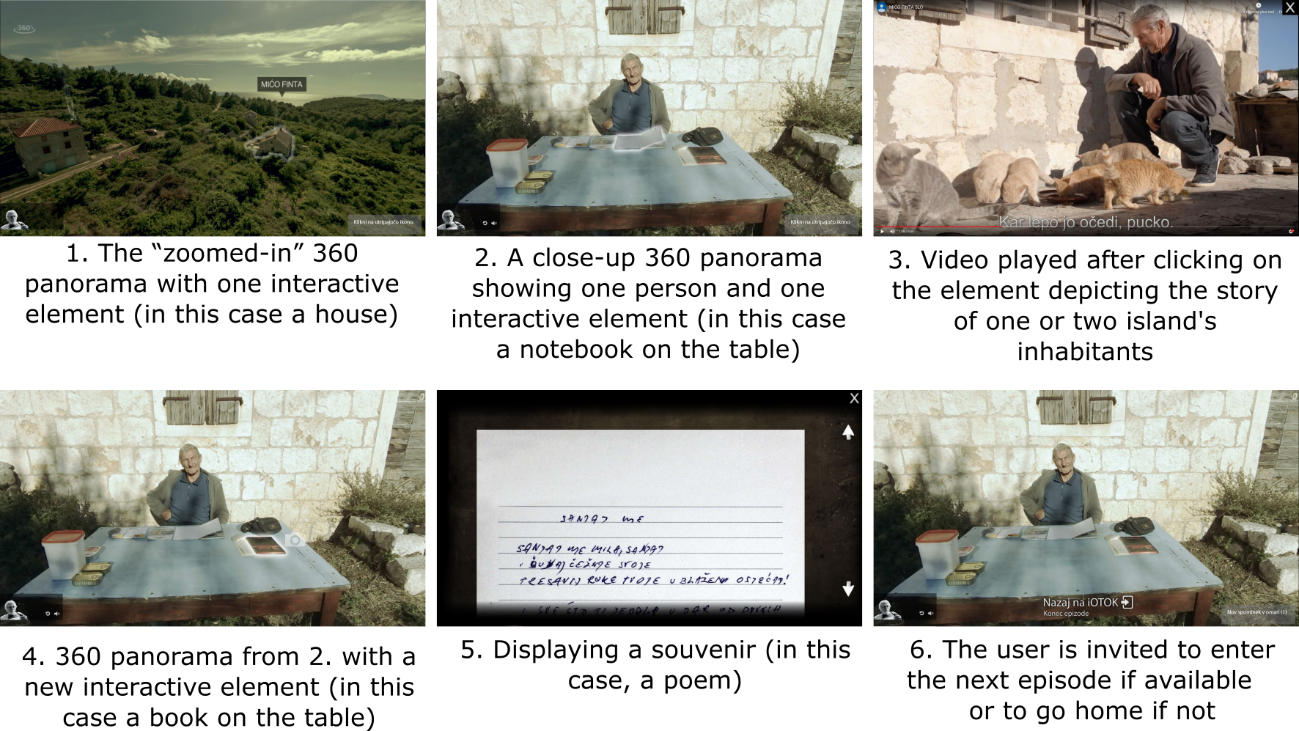 Promotion of the episodes
Episodes released on Mondays
Online news portals and newspapers (weekly promotion) :
dnevnik.hr 
rtvslo.si 
enavtika.si
dalmatia.hr 
…
Facebook (2 pages): every week
Post on Friday
Post “boosted” on Sundays
Newsletter for registered users
Every Monday morning at 6.45 a.m.
People are accessing the website
People consume & understand the content
Change of mind/behaviors/structures
Audience reception
Who? How MANY? WHEN? From WHERE? WHERE? How?
WHO?
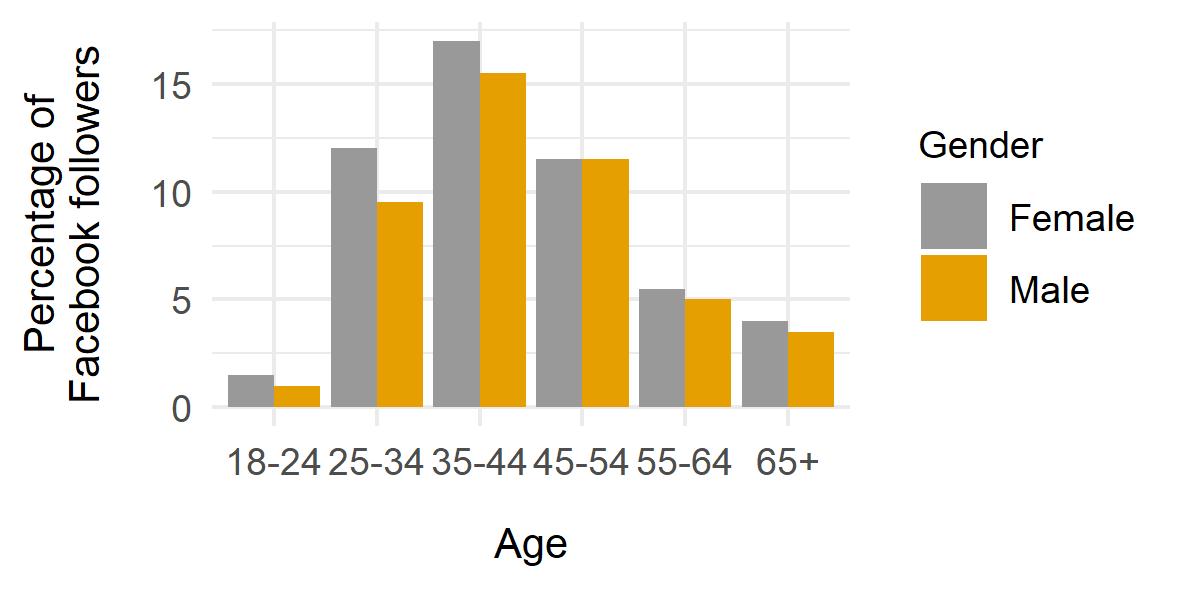 Are these users comfortable
with interactivity?
> Audience targeted by the documentary filmmaker
Users’ logs / Facebook Analytics
How many?
860 registered users
around 6000?
11 120 unregistered users
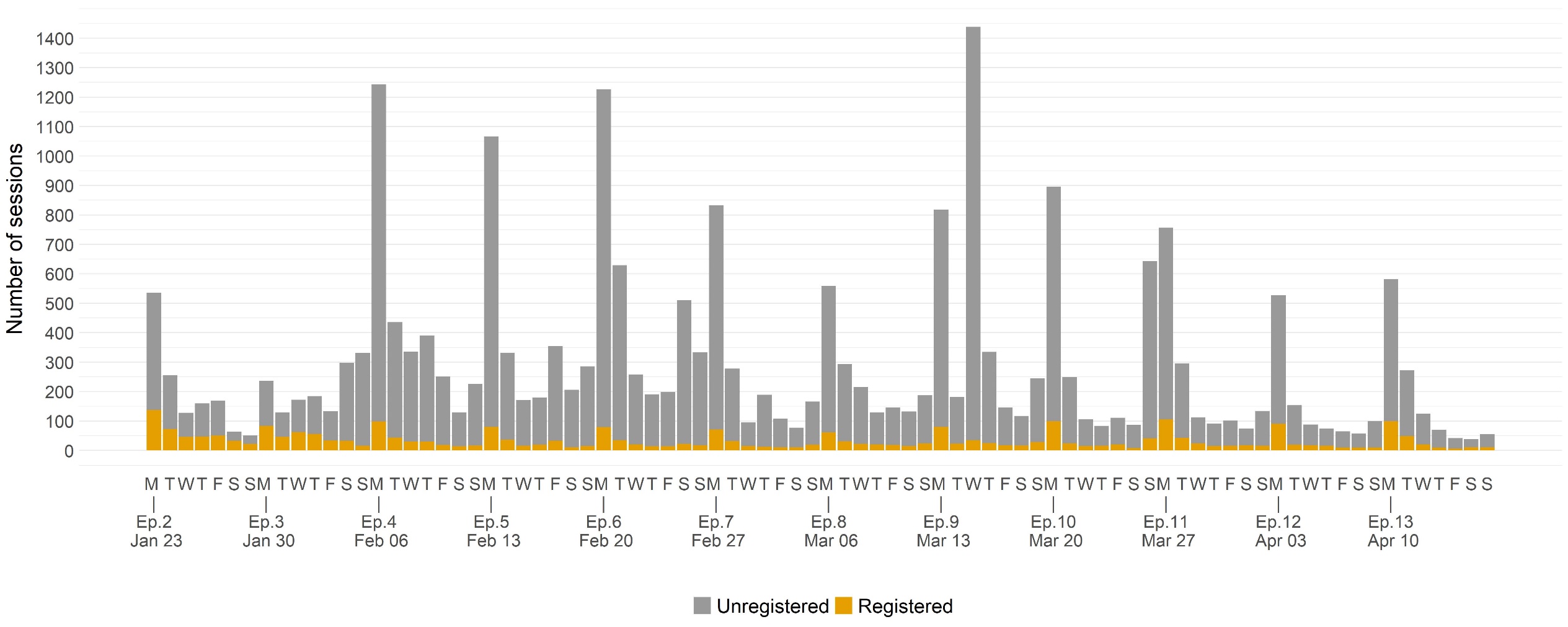 Users’ logs
Are those “good” numbers?
StoryCode’s analysis : independent productions reach 10 000 to 20 000 visitors.

 Other examples:
 Black Gold Boom: 25 000 visits in 1 year
 Hollow: 77 000 visits in 6 months
 Journey to the end of coal: 110 000 visits in 10 days
In English!
Which channels were efficient to promote iOtok?
Users’ logs
When?
Mainly on Mondays, for registered and unregistered users
2 peaks for unregistered users
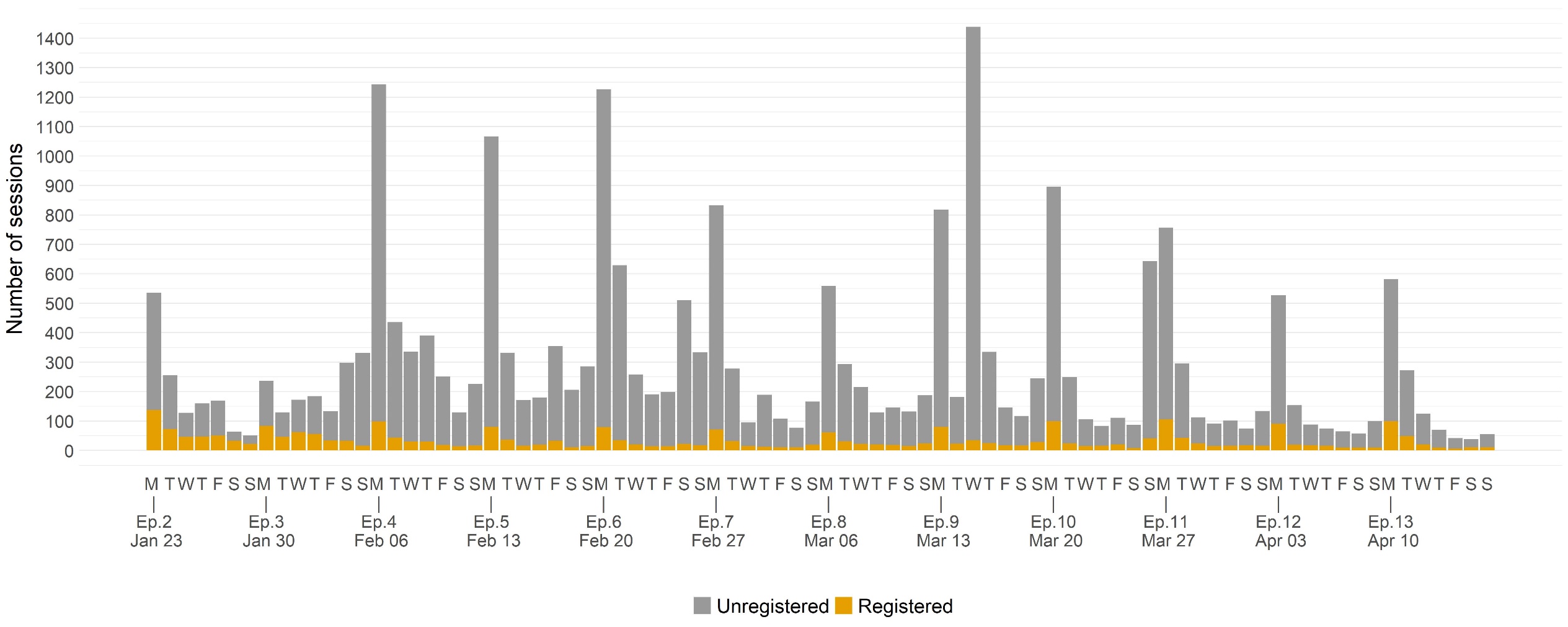 Users’ logs
From where? Traffic sources
Facebook 35%
2nd peak
Direct (typing URL)
 51%
Referral:
Slobodna
Dalmaciija (2%)
1st peak
Referral:Punfunker.hr3%
Referral:RTVSLO3%
Referral:
 others3%
Organic
search:
3%
Social media:
Others (1%)
Google Analytics
Insights from the questionnaire
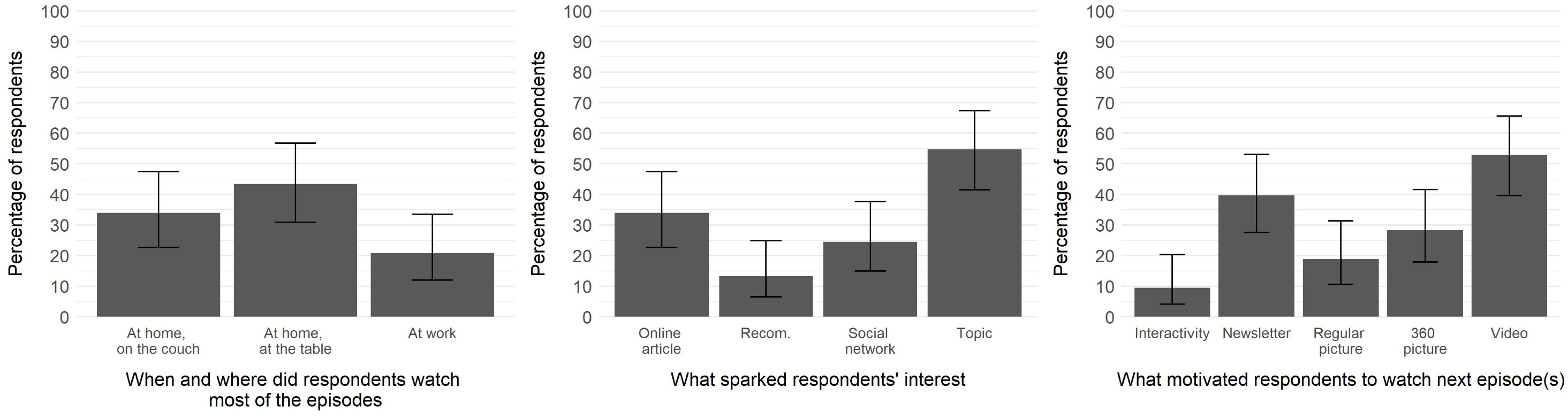 Direct 51%
Referral:Punfunker.hr3%
Referral:RTVSLO3%
Referral:
 others3%
Organic
search:
3%
Social media:
Others (1%)
Was the newsletter efficient?
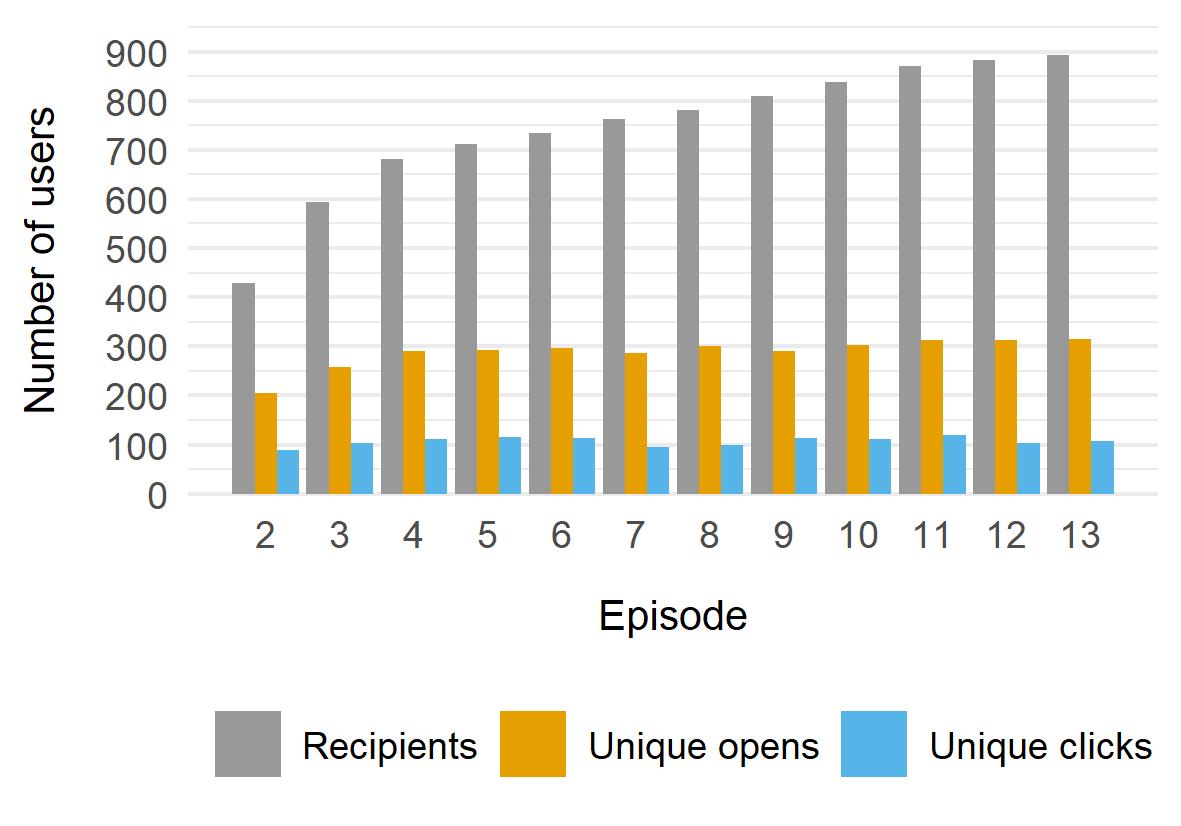 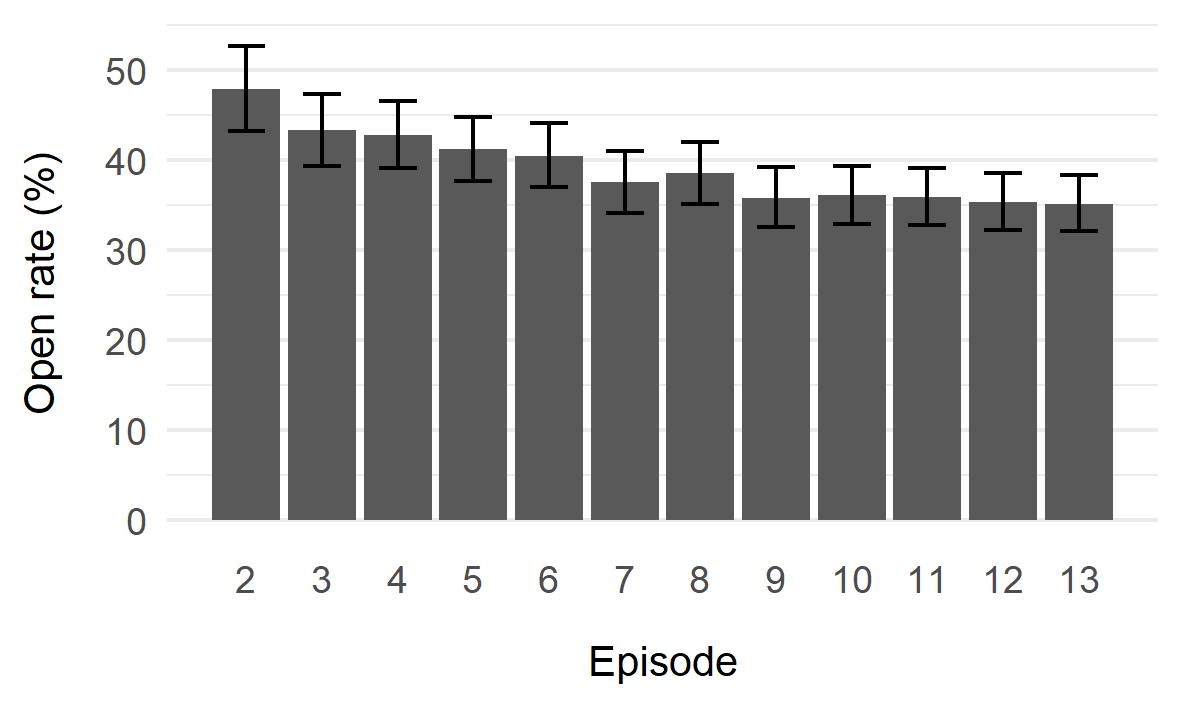 Direct 51%
Referral:Punfunker.hr3%
Referral:RTVSLO3%
Referral:
 others3%
Organic
search:
3%
Social media:
Others (1%)
Above the average (21%)
Around 100 users/week vs 240 sessions/week        ≈ 50% of registered users
MailChimp statistics
Implications
To reach a larger number of people, 3 channels proved particularly successful:
  Facebook (with 2500 members in 2 years) 
 a strategy for Facebook campaign is essential

  Regional and national online articles

 Newsletter, but for registered users only
 encourage users to register
 make registration process easier or just ask for emails
Context: when?
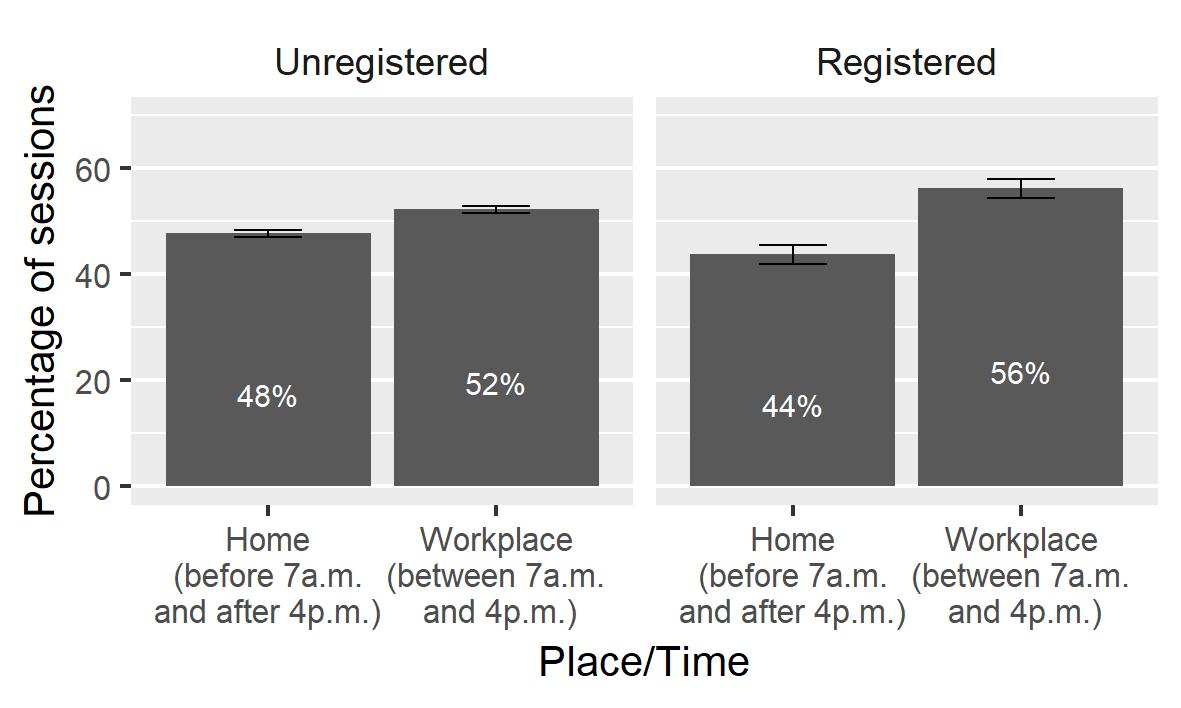 Direct 51%
Referral:Punfunker.hr3%
Referral:RTVSLO3%
Referral:
 others3%
Organic
search:
3%
Social media:
Others (1%)
Users logs
Context: how? Mobile or Desktop?
People wanted to access iOtok on their mobile
Google Analytics
Implications
People watched iOtok on their phones and/or at work :
  More likely to be interrupted.
  Less time to engage with the video.
  Interactivity can be challenging

  Provide bite-sized content / enable users to skip chapters
  Make it possible for users to resume their watching, esp. across different devices
  Design for mobile devices ? E.g. reduce interactivity; vertical videos
  Provide subtitles (85% of Facebook videos are watched without sound)
People are accessing the website
People consume & understand the content
Change of mind/behaviors/structures
User experience
How often? How long? How much?
User engagement
Going through all the steps to reach the core video+ watching the video
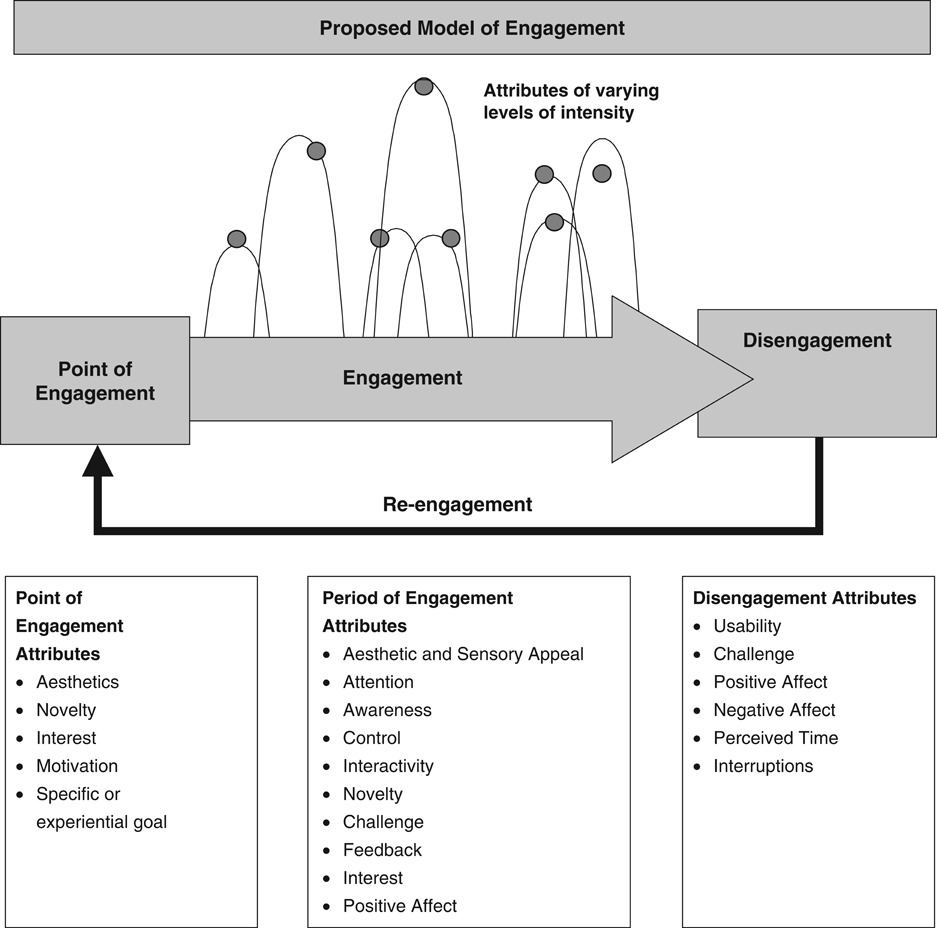 Quitting the webportal
Not coming back
(re)visiting the website 
Entering the episode
What is user engagement? A conceptual framework for defining user engagement with technology. O’Brien & Toms. 2008
User engagement
Control – Interactivity – Feedback – Interest – Positive affect
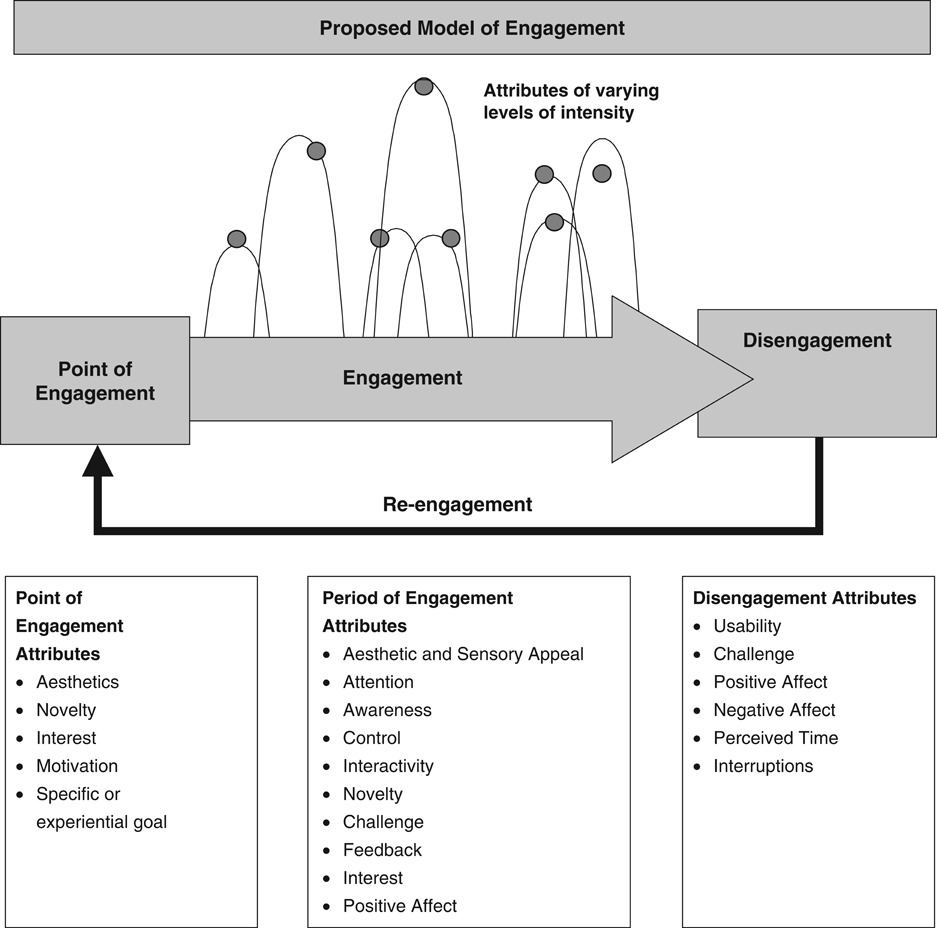 Usability
Challenge
Positive/negative affect
Perceived time
Interruptions
Aesthetics
Novelty
Interest
Motivation
Specific goal
What is user engagement? A conceptual framework for defining user engagement with technology. O’Brien & Toms. 2008
Interactivity
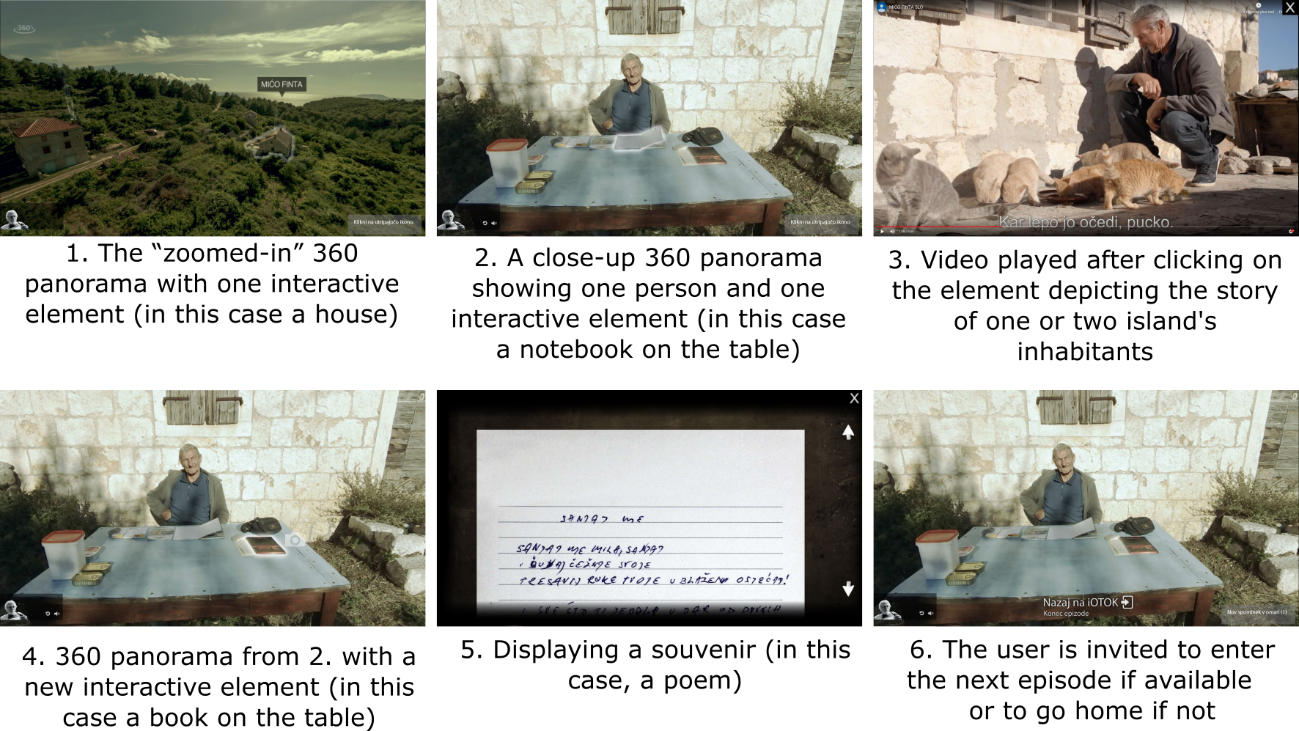 Episode structure
Point of engagement: do users enter the episode?
Click on “enter episode”
Click on Interactive element
Audio narration starts
Audio narration finishes
Engagement / Possible points of disengagement
Video starts
Video closed / finished
Click on Souvenir
Point of disengagementfor “perfect” registered users
Close Souvenir
% of users at each step: Episode 1
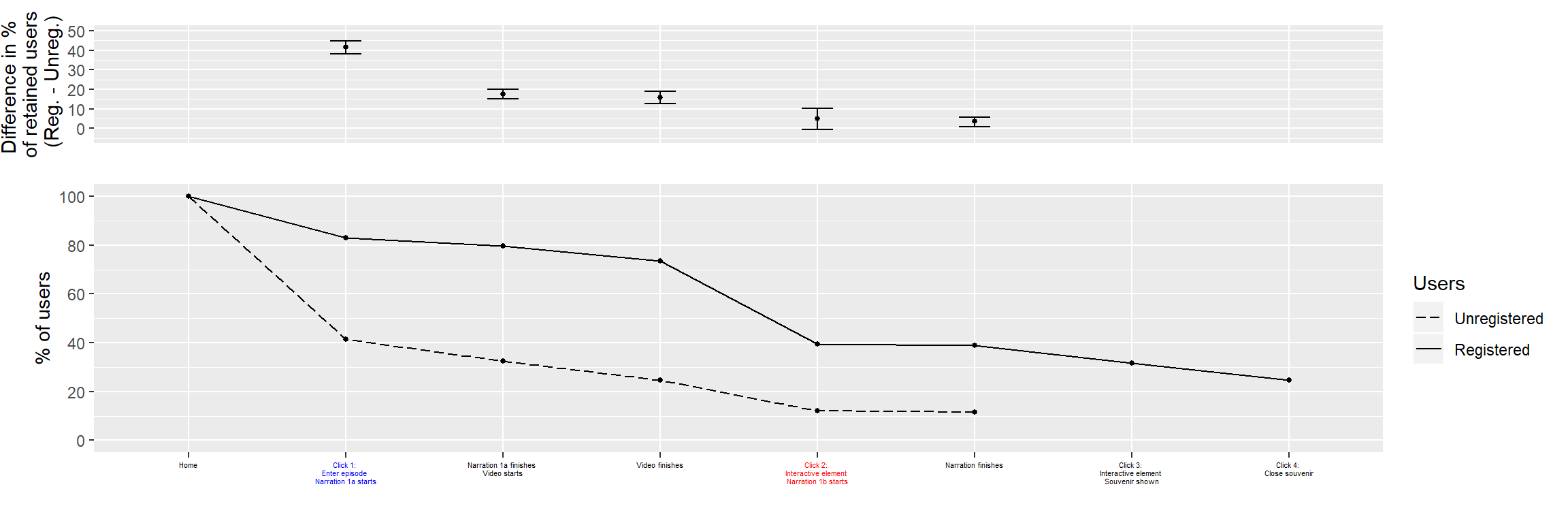 60% of unreg. users do not enter the episode!
20% of reg. users do not enter the episode
Registered userstry out the souvenirs
The very first click on the panoramaseems to be challenging
3
1
2
430
- 54%
-20%
230
1270
620
- 49%
Click on Souvenir
Click to closeSouvenir
Click on interactiveelement:Narration starts
Narration
finishes
Home
Video 
finishes
Click on “enter”Narration starts
Narration finishes
Video starts
% of users at each step: Episodes 2-8
Registered usersless interested in souvenirs
50% of unreg. users do not enter the episode!
20% of reg. users do not enter the episode
The first click is less challenging
for unregistered users
2
1
3
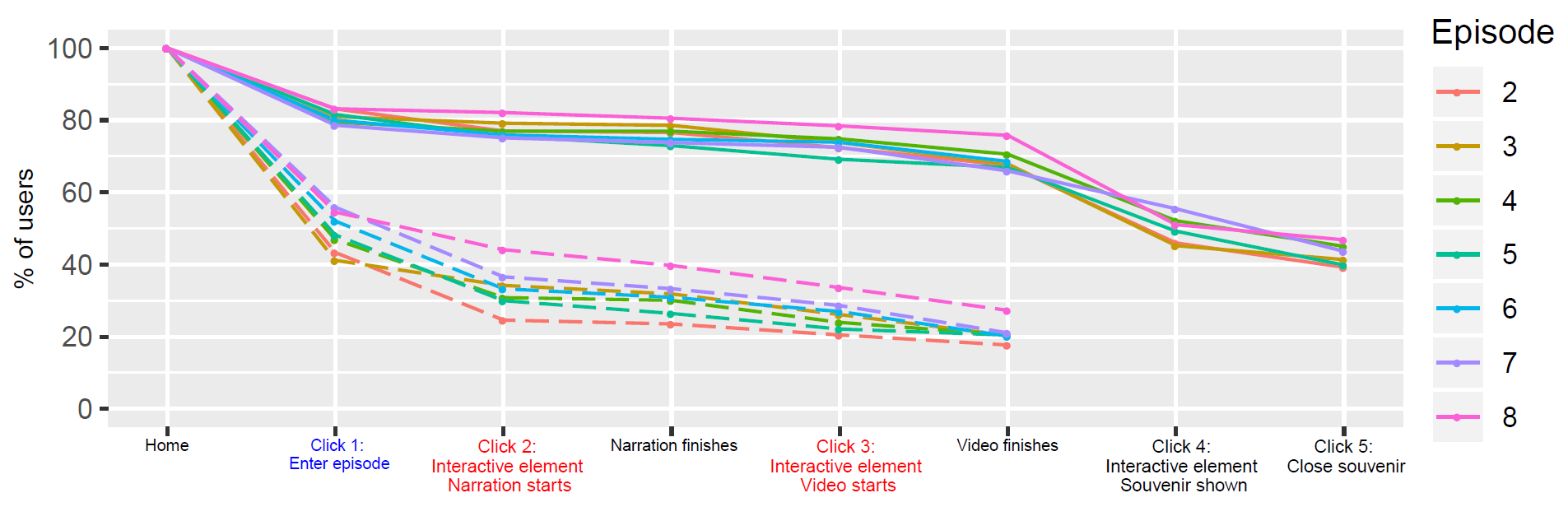 - 5%
-30%
- 30%
% of users at each step: summary
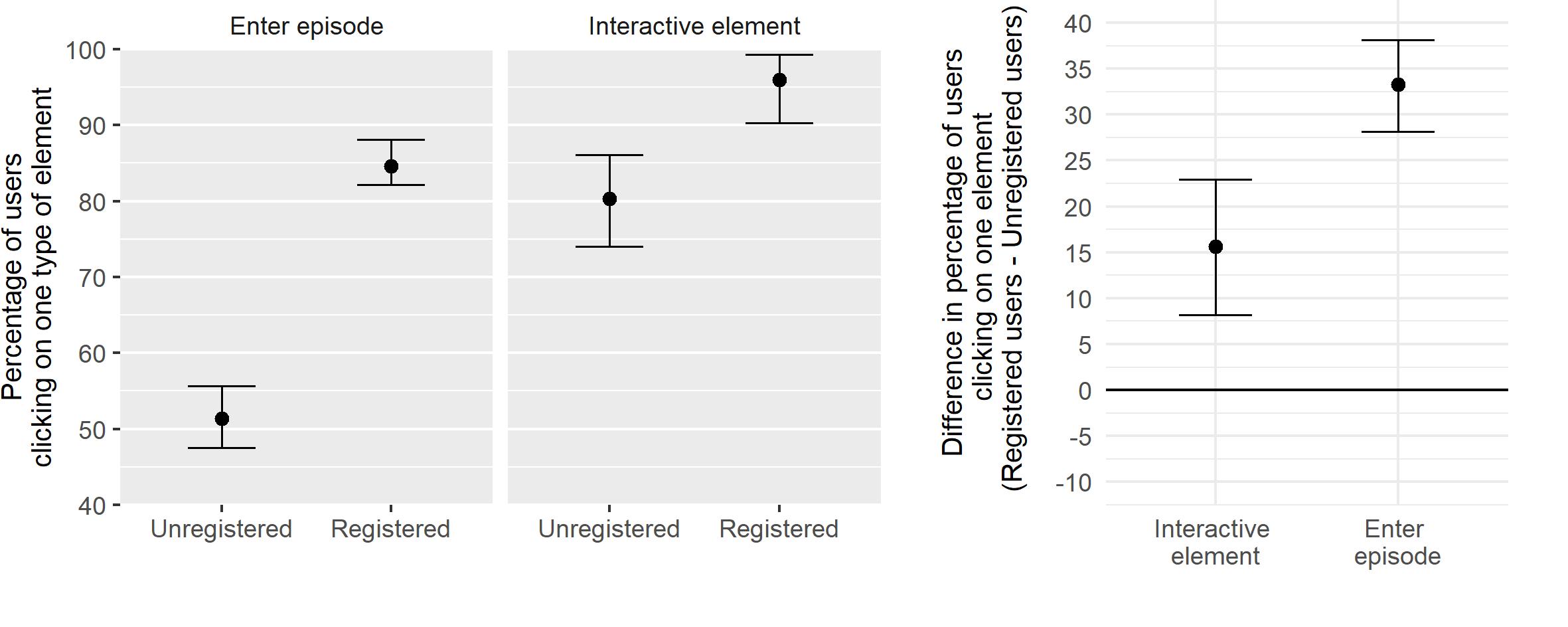 15%
30%
Reasons?
Control – Interactivity – Feedback – Interest – Positive affect
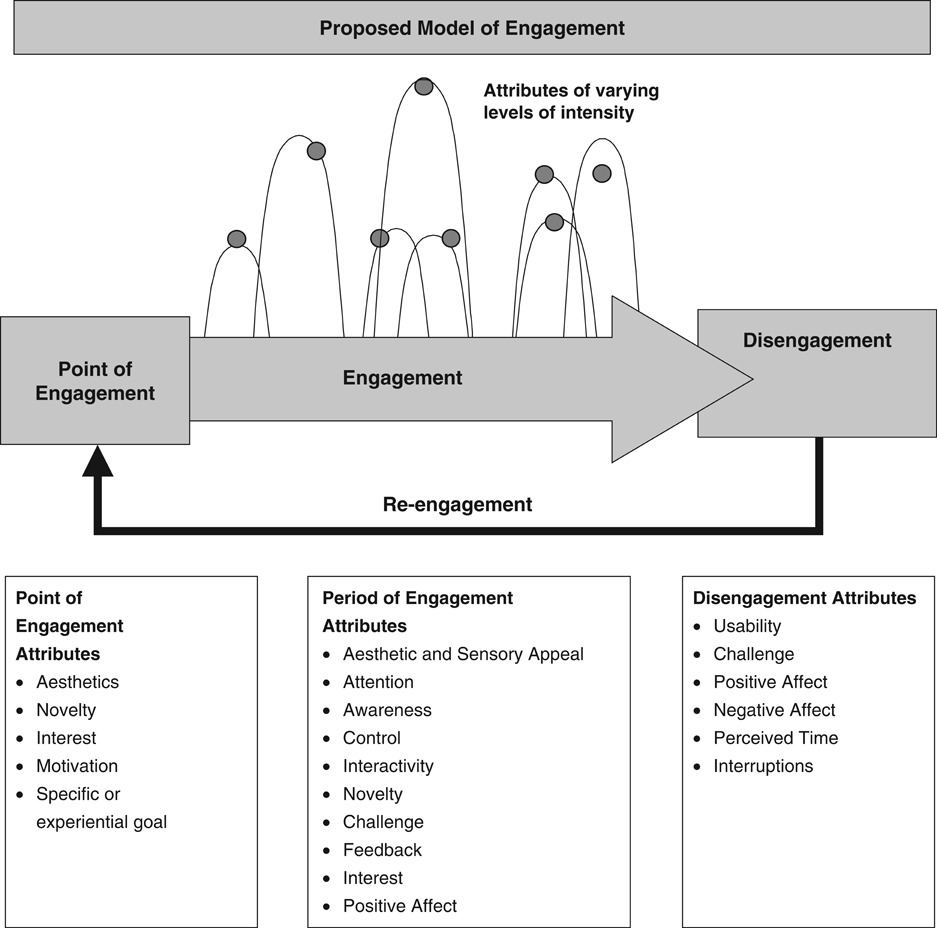 Challenge
Usability
Positive/negative affect
Perceived time
Interruptions
Aesthetics
Novelty
Interest
Motivation
Specific goal
Implications
Design simple/easy-to-learn interactions

 For first-time visitors, make content accessible as quickly as possible

  Find a trade-off between setting up the scene and letting users access the core content

 Consider the added value of each click; are all steps necessary?
Serialization
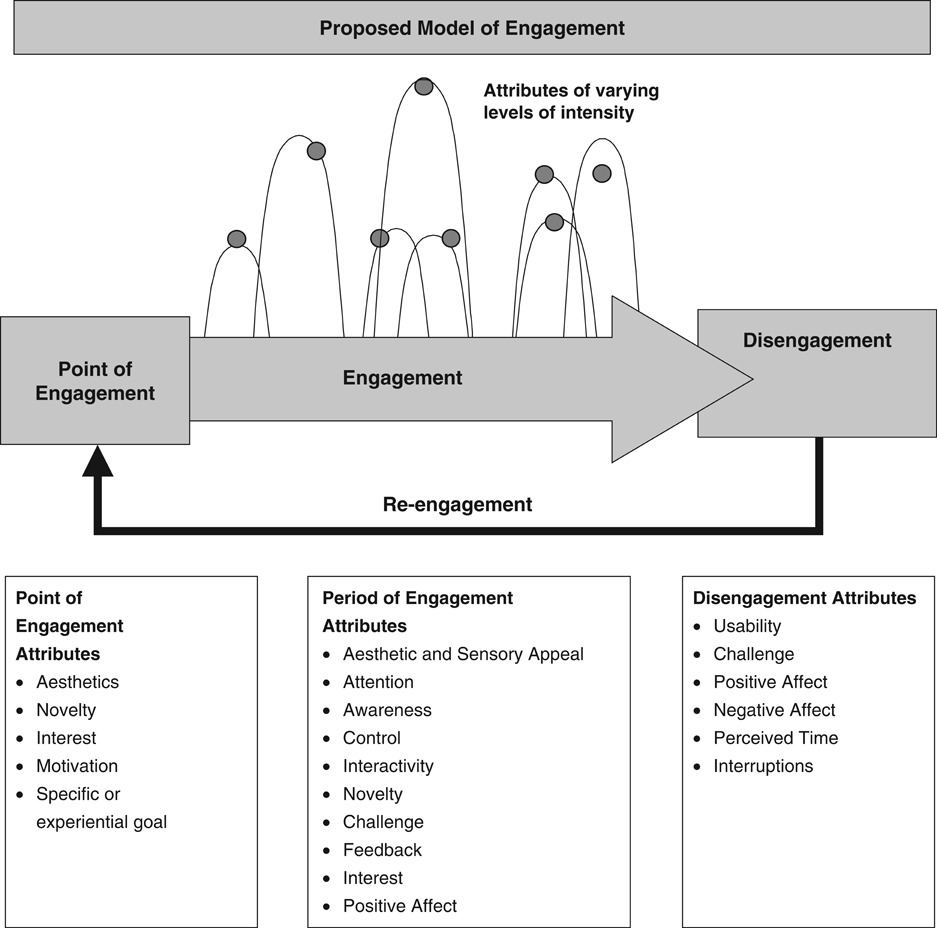 Serialization (registered users)
Week of registration
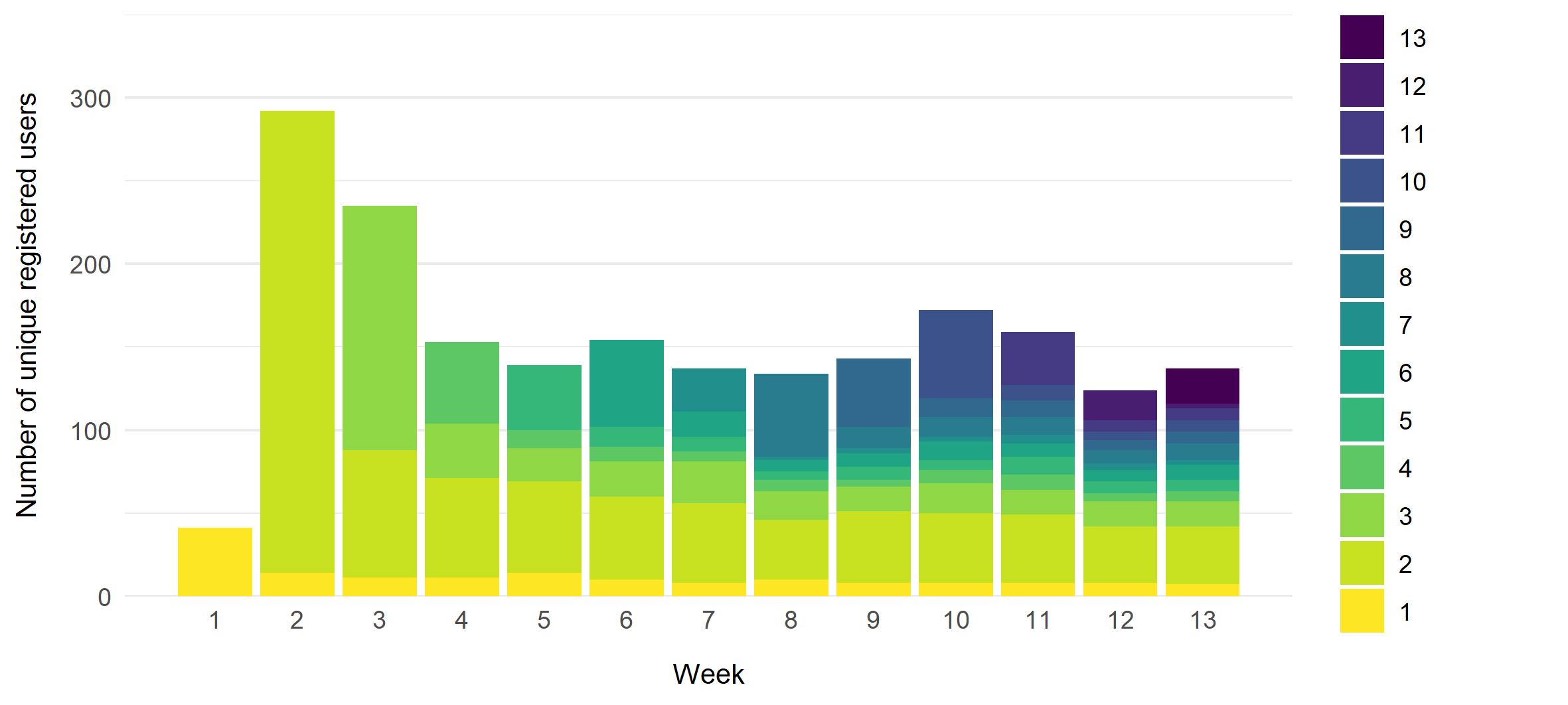 Serialization (registered users)
Why do users come back?
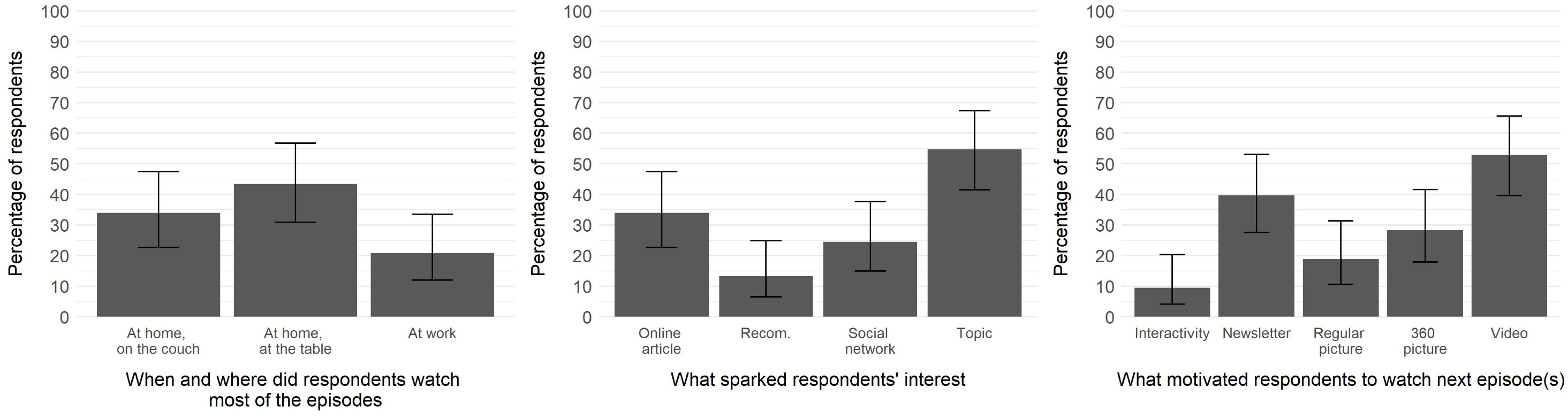 Serialization (registered users)
Return rate = Number of registered users with more than one session / number of registered users): 45.8%

  Number of sessions: 4 sessions for registered users

 Around 4 « active weeks » for registered users 

 Time on Site between Week 4 and 13:
 62 minutes for registered users
 8.7 minutes for unregistered users
Implications
Serialization was efficient:
 Consider serialization to increase time on site and amount of content consumed, esp. for registered users

  Newsletter efficient to keep people engaged over time

  Make people register (as soon as possible)
Videos
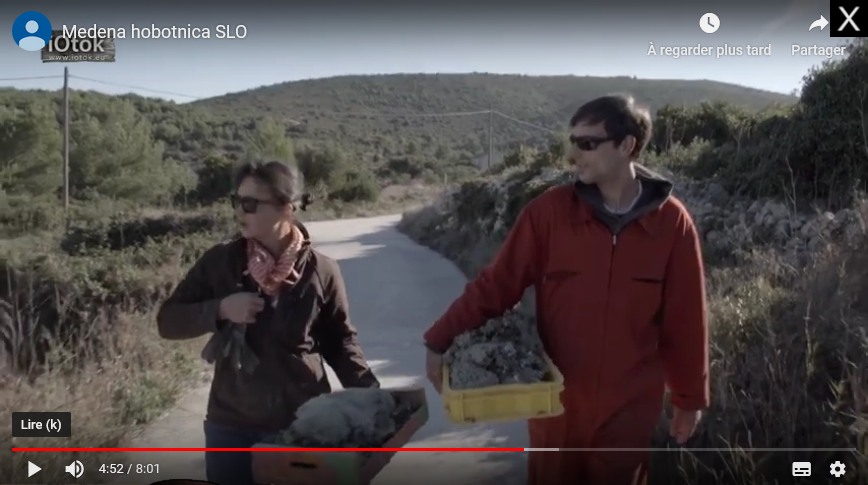 Do people actually watch videos?
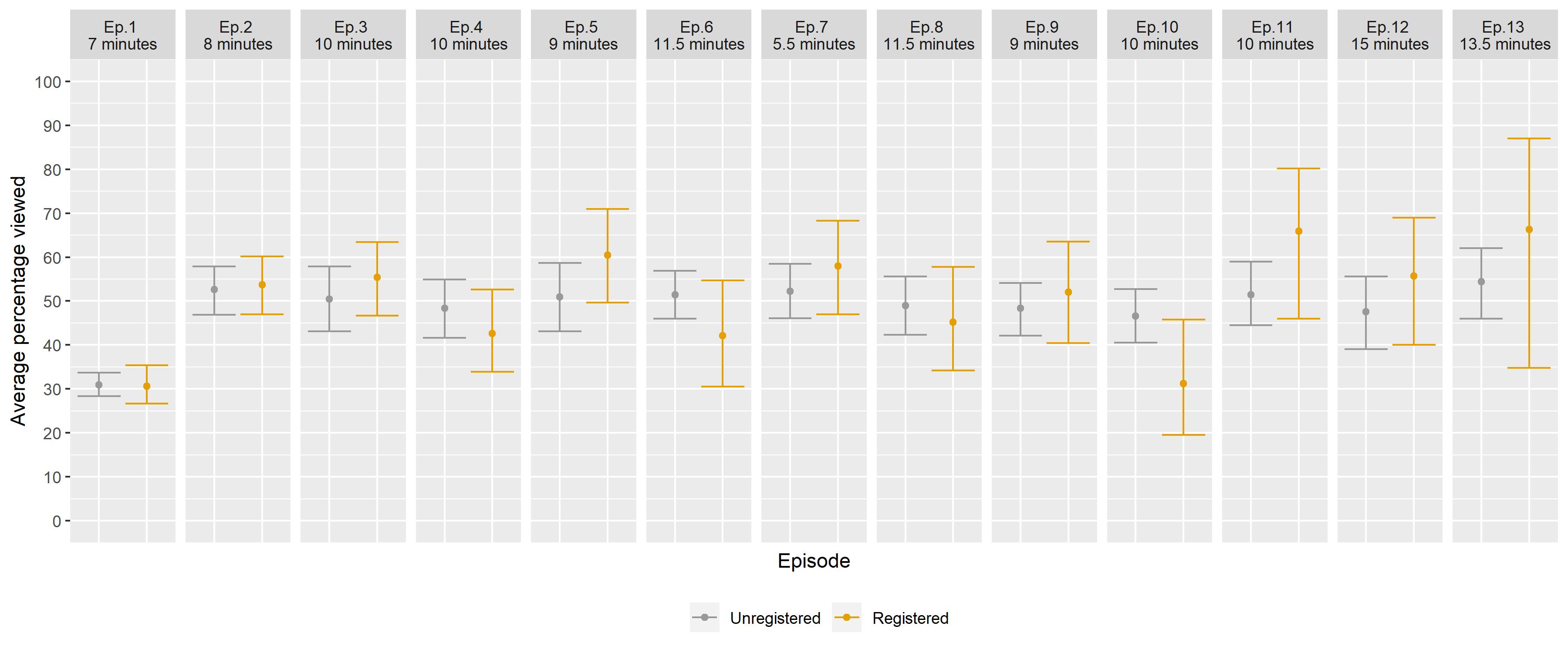 Do people actually watch videos?
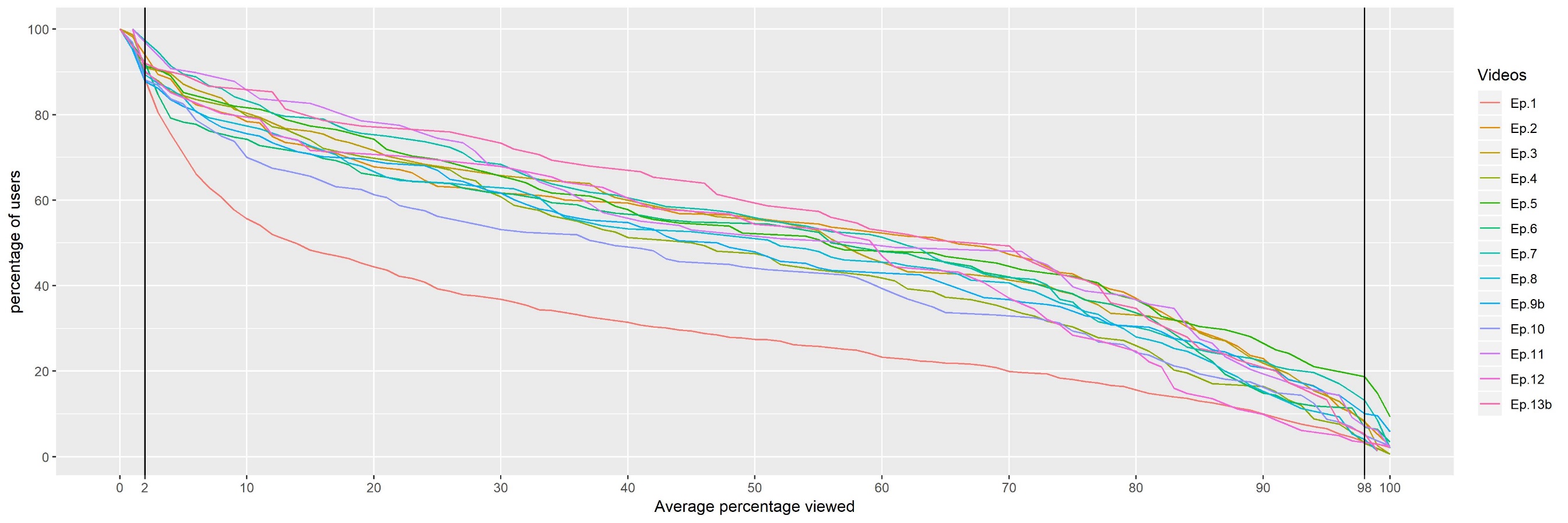 Are those good values?  Yes… for long videos
IMPLICATIONS: Shorten videos / Enable users to skip parts of the videos?
Viewing behaviors
Color <> week
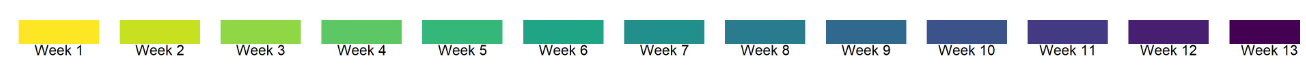 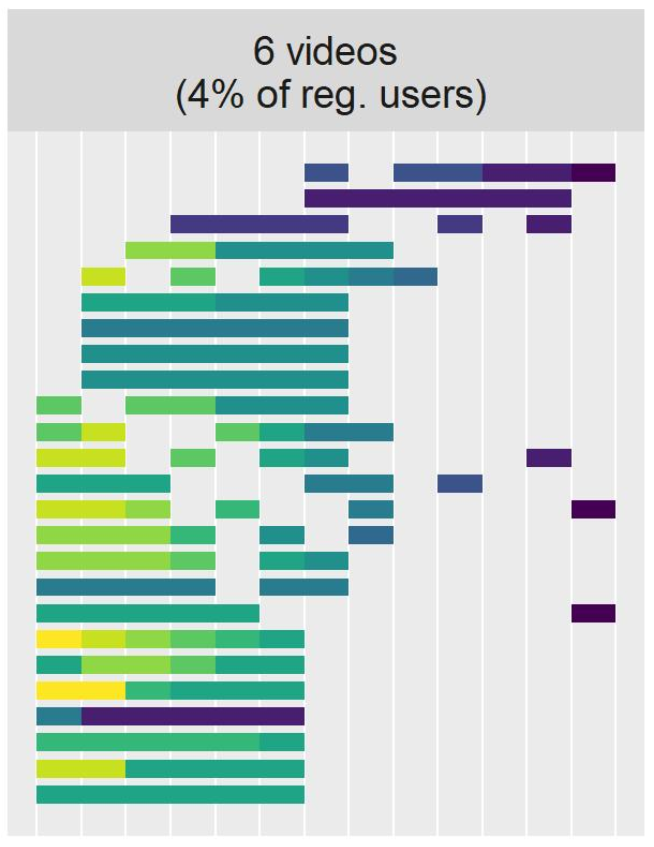 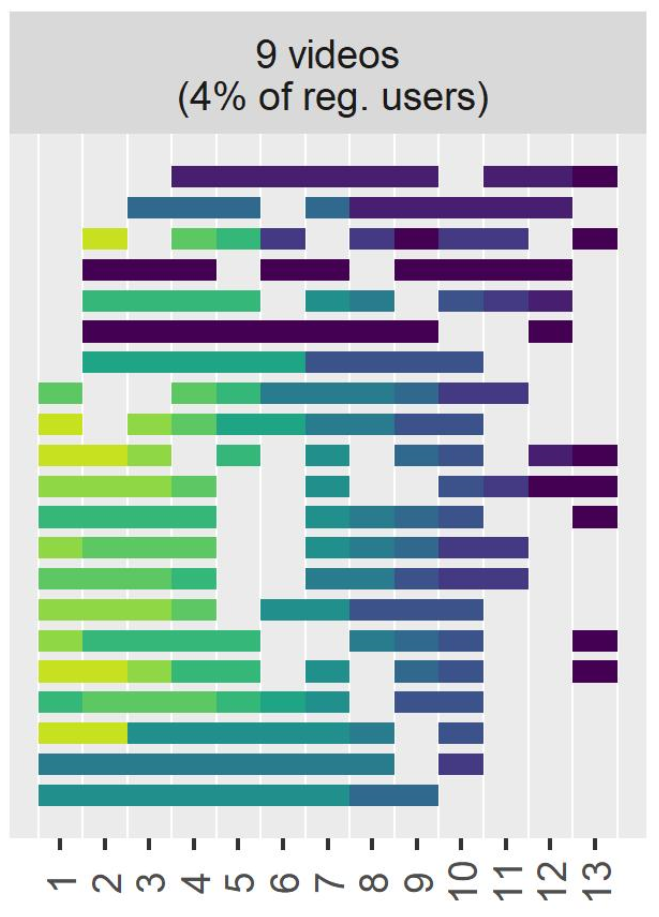 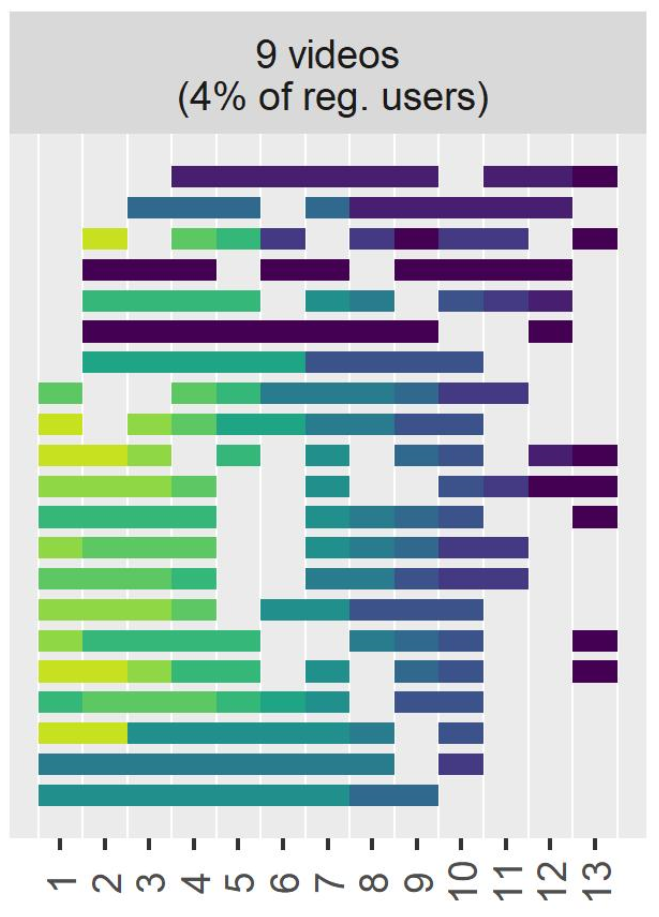 Users
Videos
Videos
Viewing behaviors
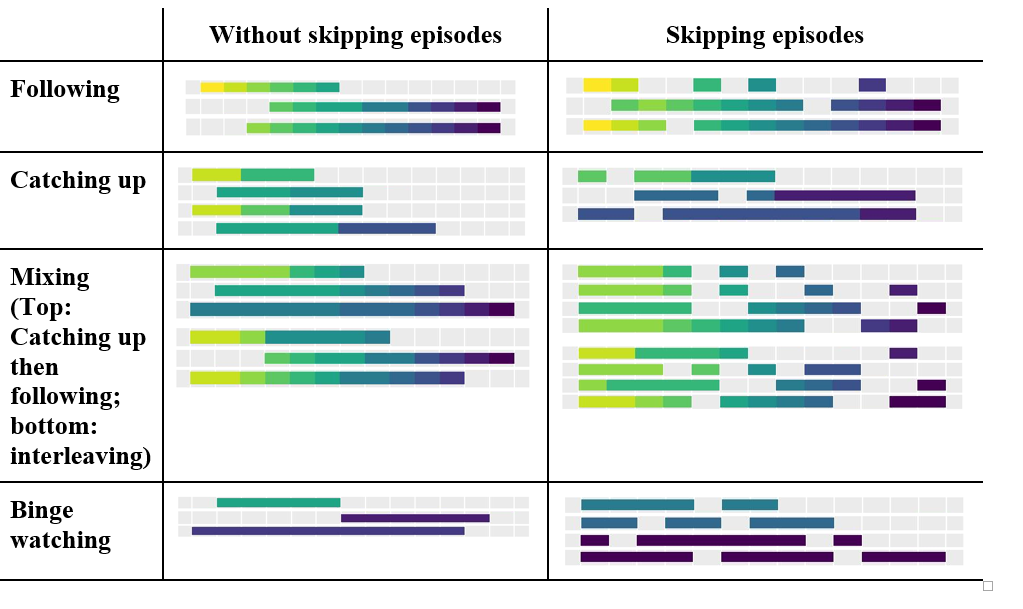 Viewing behaviors
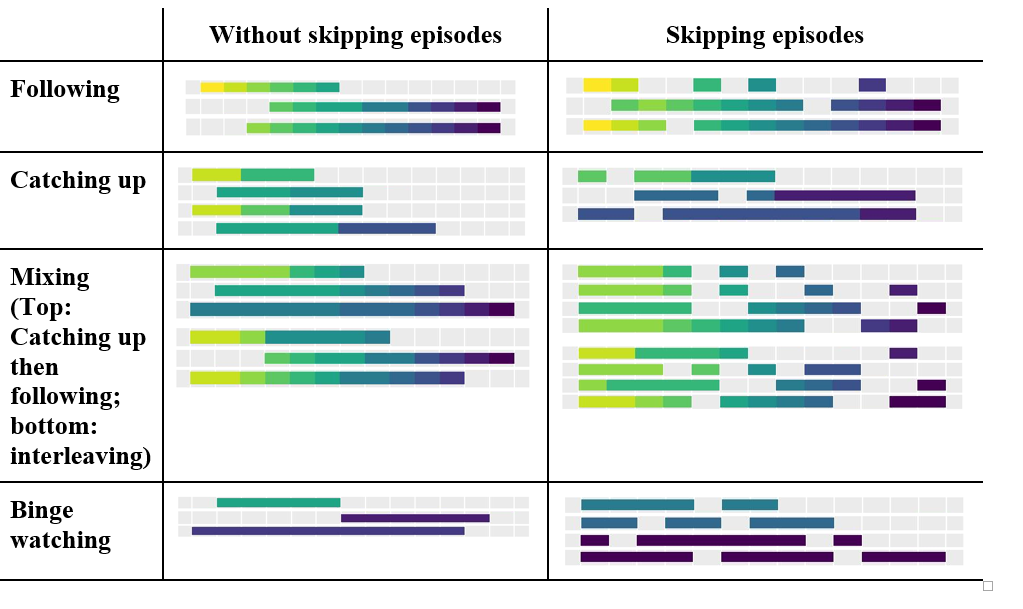 7%
8%
63%
18%
Undefined: 4%
Implications
Facilitate navigation between episodes

 Design for specific groups of users:
 binge-watchers: provide users with a direct access to episodes
 skippers: provide summaries of last episodes.

To be explored further:
 Viewing behaviours when all the episodes are already online?
Conclusion
Potential visitors (worldwide)
Potential visitors (croatian and slovene speakers only)
People who heard about the documentary through Fb or online articles
Desktop users (60%)
Users who enter the episode 
(50% of unregistered users!)
INTERACTIVITY
Users who reach the video
 (80% of reg.; 30% of unreg)
Users who finish the video
Users who understand/care
Take-home messages
Designing for mobiles could really increase the pool of users (e.g. less clicks + by enabling people to switch between desktop and mobile).

Social media and online articles cannot be ignored.

Every click lead to users dropping off, esp. for the first episode

Serialization is a good option (esp. combined with newsletter) but the number of episodes should be chosen carefully.

Different types of users should be considered: e.g. unregistered vs registered; followers vs binge-watchers. Content could/should be designed accordingly.
Future work
What happened? What is happening? (short & long-term analyses)
 Questionnaires
 Press coverage
 Interviews
 Analysis of Online communities (Pokret Otoka)
 Chat messages / Facebook comments
 Effect of the release of the feature-length documentary?
 Analysis of policies / votes
People are accessing the website
People consume & understand the content
Change of mind/behaviors/structures
Other results
Audio narrations
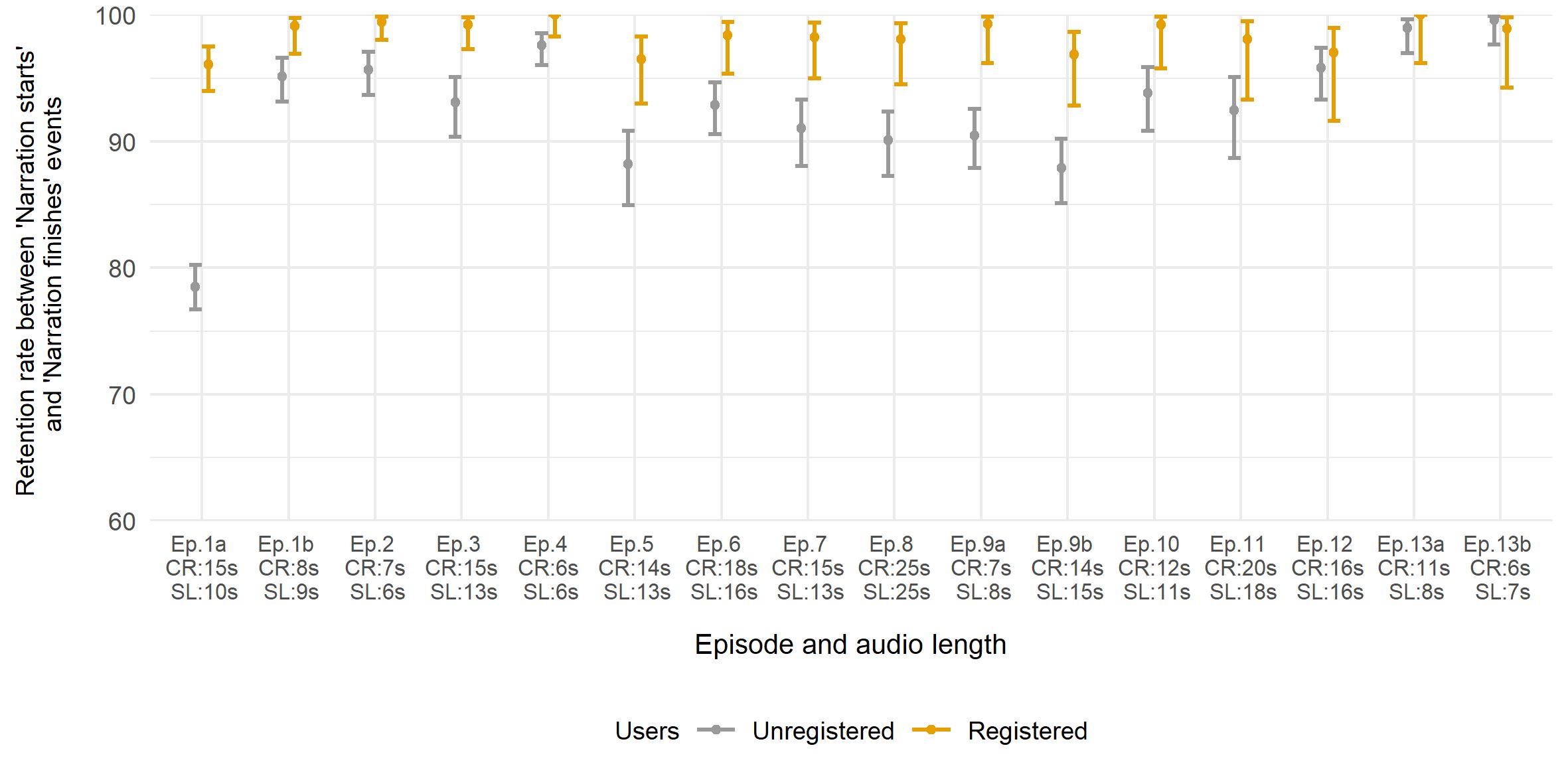 Features
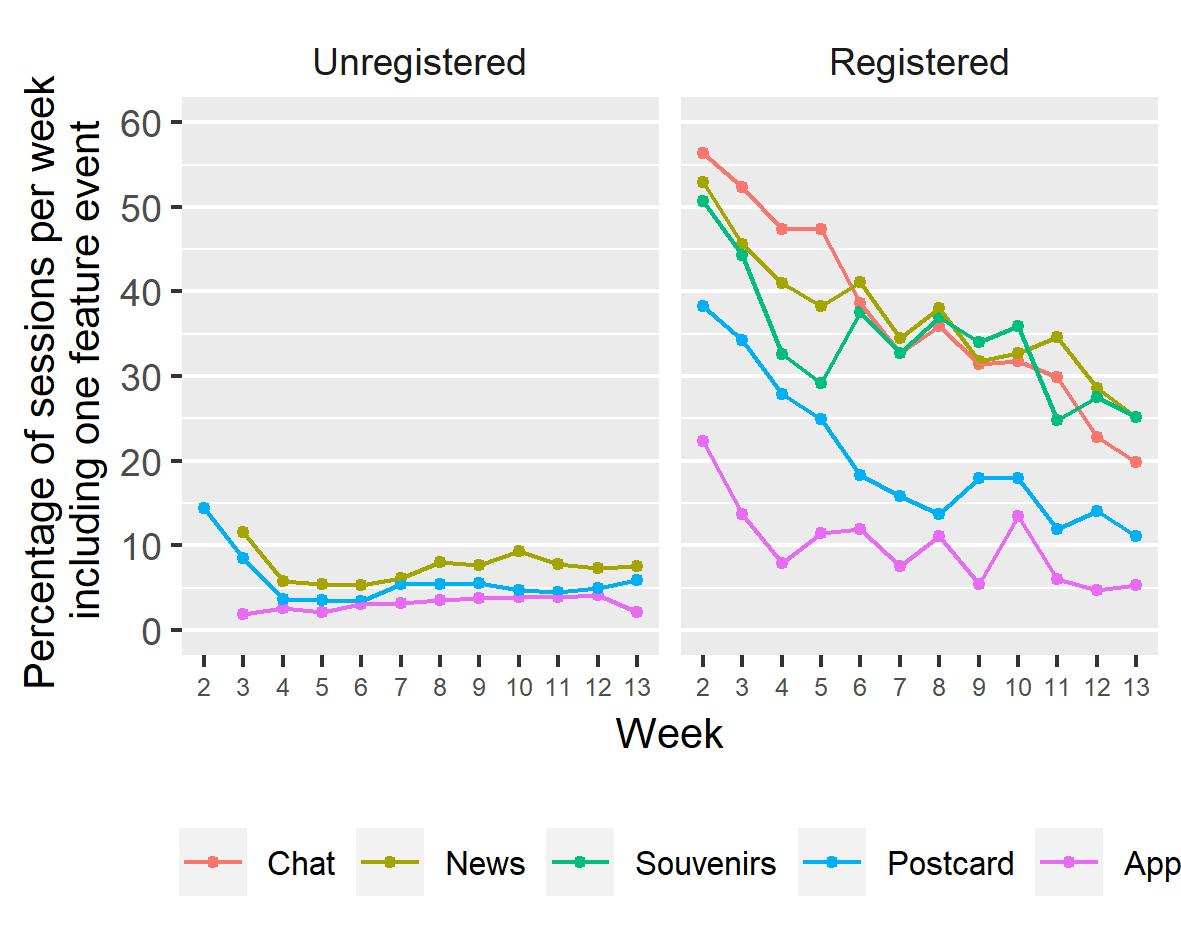 Additional features
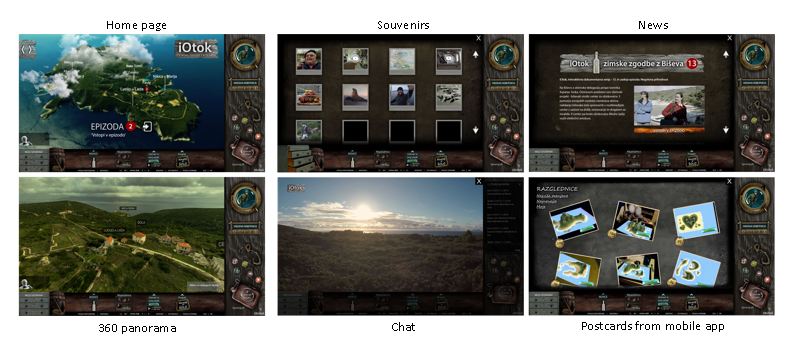 Newsletter?
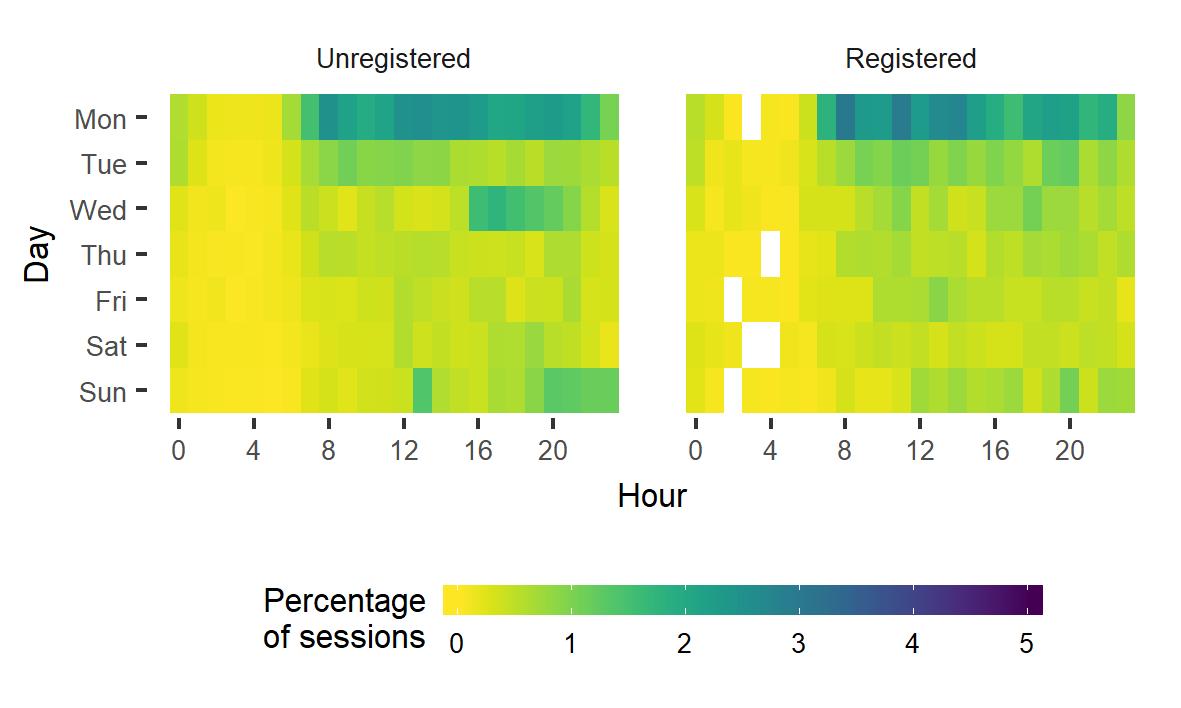 Direct 51%
Referral:Punfunker.hr3%
Referral:RTVSLO3%
Referral:
 others3%
Organic
search:
3%
Social media:
Others (1%)
MailChimp